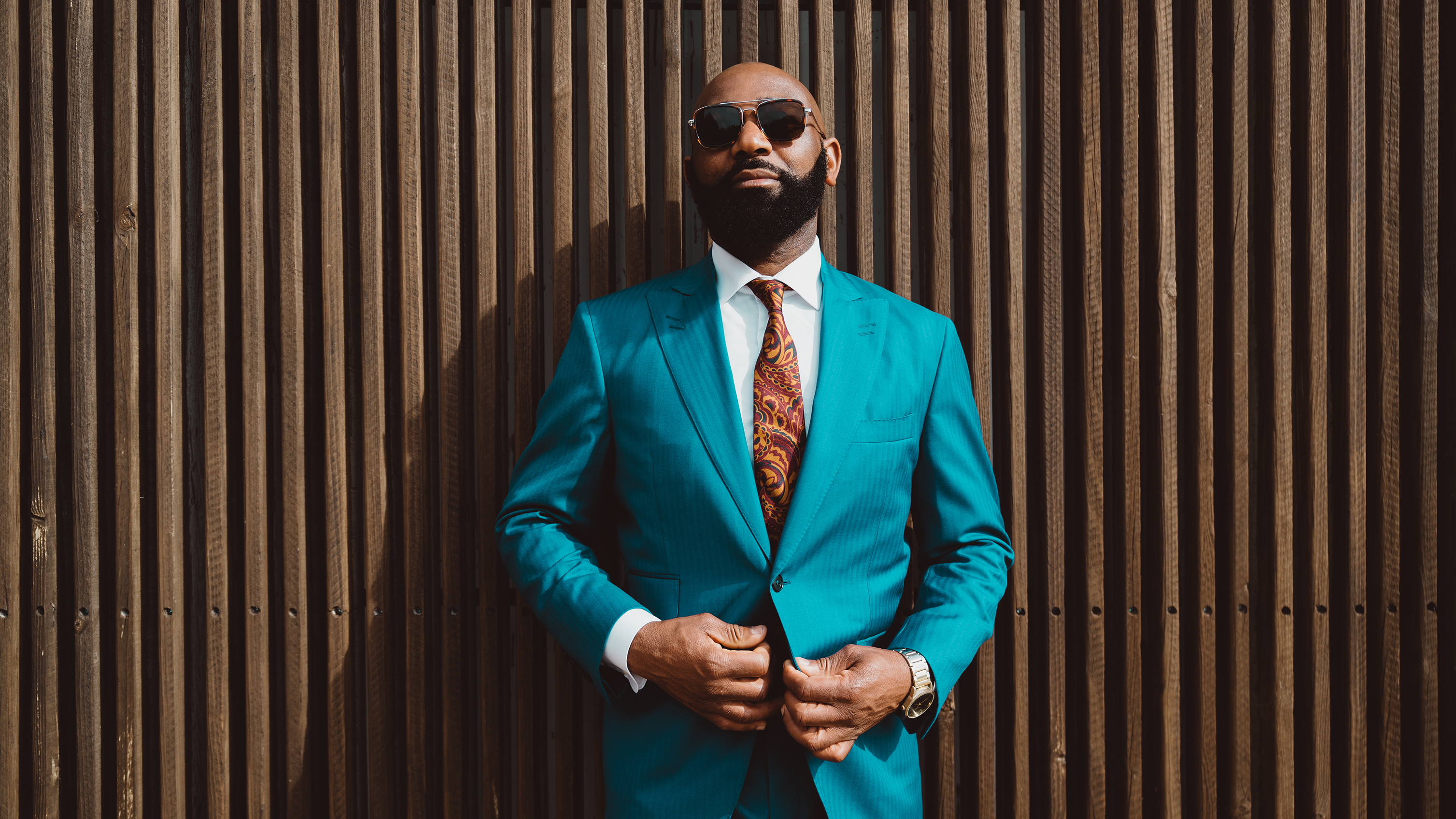 CLICK IMAGE TO 
ADD PHOTO